wedding photo booth orange county
https://sites.google.com/view/losangelesslowmotionphotobooth/home
[Speaker Notes: https://drive.google.com/file/d/1rE0XzdvJ2TmzdBKuxA8zgKoWJxBYvaHS/view?usp=sharing
https://drive.google.com/file/d/1PMRpPxGfhWT-x-dqP1PPT3j0LC-NUMht/view?usp=sharing
https://drive.google.com/file/d/1FHG2A9skrsmTrrf51p4uES3_k5aN0i1y/view?usp=sharing
https://drive.google.com/file/d/1kNm-zxq7hC1nEHKgdBBzx-YZLzeaJwuE/view?usp=sharing
https://drive.google.com/file/d/1cZaqpmPU0bAdvVwBgeSA4FfmUkq2V_iF/view?usp=sharing
https://docs.google.com/document/d/1abWstIoDBE_HnKjRVMK5vtS9t-fEPJlT2ajnmOKglwk/edit?usp=sharing
https://docs.google.com/document/d/1abWstIoDBE_HnKjRVMK5vtS9t-fEPJlT2ajnmOKglwk/pub
https://docs.google.com/document/d/1abWstIoDBE_HnKjRVMK5vtS9t-fEPJlT2ajnmOKglwk/view
https://docs.google.com/presentation/d/19UNb3x9vHm8LYFxdWILsV6X3YCRrGko5b-Jec32MZ4o/edit?usp=sharing
https://docs.google.com/presentation/d/19UNb3x9vHm8LYFxdWILsV6X3YCRrGko5b-Jec32MZ4o/pub?start=true&loop=true&delayms=3000
https://docs.google.com/presentation/d/19UNb3x9vHm8LYFxdWILsV6X3YCRrGko5b-Jec32MZ4o/view
https://docs.google.com/presentation/d/19UNb3x9vHm8LYFxdWILsV6X3YCRrGko5b-Jec32MZ4o/htmlpresent
https://docs.google.com/document/d/1VkX7YINKVu0Y-tHbtsvaJLp9v8QvGJ5I2Ml5vAO57-0/edit?usp=sharing
https://docs.google.com/document/d/1VkX7YINKVu0Y-tHbtsvaJLp9v8QvGJ5I2Ml5vAO57-0/pub
https://docs.google.com/document/d/1VkX7YINKVu0Y-tHbtsvaJLp9v8QvGJ5I2Ml5vAO57-0/view
https://docs.google.com/presentation/d/1A-9wrGH_OMWIPwmjZoDc6lf0DjOjanMb3urGrJbCArk/edit?usp=sharing
https://docs.google.com/presentation/d/1A-9wrGH_OMWIPwmjZoDc6lf0DjOjanMb3urGrJbCArk/pub?start=true&loop=true&delayms=3000
https://docs.google.com/presentation/d/1A-9wrGH_OMWIPwmjZoDc6lf0DjOjanMb3urGrJbCArk/view
https://docs.google.com/presentation/d/1A-9wrGH_OMWIPwmjZoDc6lf0DjOjanMb3urGrJbCArk/htmlpresent
https://docs.google.com/document/d/1EH24LOEGw4SViK9Ij1iX_hKxYec6DzMKskssAX4OK_4/edit?usp=sharing
https://docs.google.com/document/d/1EH24LOEGw4SViK9Ij1iX_hKxYec6DzMKskssAX4OK_4/pub
https://docs.google.com/document/d/1EH24LOEGw4SViK9Ij1iX_hKxYec6DzMKskssAX4OK_4/view
https://docs.google.com/presentation/d/1GBbt1SuvJ_AnfXzVvV0-Qxg71LUDvrWyoVcmygh5OxA/edit?usp=sharing
https://docs.google.com/presentation/d/1GBbt1SuvJ_AnfXzVvV0-Qxg71LUDvrWyoVcmygh5OxA/pub?start=true&loop=true&delayms=3000
https://docs.google.com/presentation/d/1GBbt1SuvJ_AnfXzVvV0-Qxg71LUDvrWyoVcmygh5OxA/view
https://docs.google.com/presentation/d/1GBbt1SuvJ_AnfXzVvV0-Qxg71LUDvrWyoVcmygh5OxA/htmlpresent]
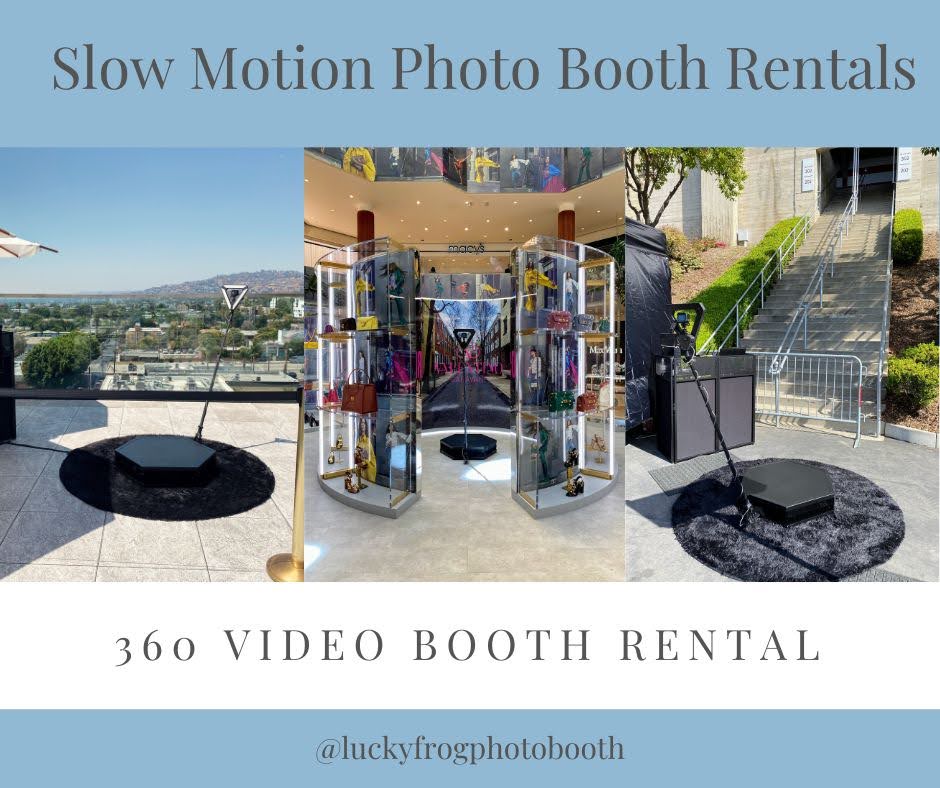 wedding photo booth orange county
That's because the photo booth has room for up to 20 individuals to enter simultaneously thanks to our lovely 7-foot wide backdrops. Everyone leaves with lovely wedding keepsakes when they combine the ideal backdrop with our photo kiosk's DSLR camera and high-quality photo printer. You receive a table full of more than 50 photo booth decorations, including crazy hats, glasses, stick props, signs with amusing phrases, and more, with fortunate Frog Photo Booth's open air wedding photo booth.&nbsp;&nbsp;Everyone can go back and forth to the prop table to try on various looks for each picture because the booth is open. The images are also made funnier and more intriguing by silly props, which encourage everyone—from your stiff uncle to your gregarious cousin—to loosen up, relax, and have a good time while posing in the photo booth. Alternatively, visitors can enter the open-air photo booth without any props and simply smile for official color or black-and-white photo booth images with loved ones. Have a distinctive wedding theme in mind? For every wedding reception theme, Viral Booth provides a ton of photo booth props, from the 80s and 90s to Disney, Gatsby, and more. You've put a lot of effort into choosing colors that go well with your taste and preparing your ideal Orange County wedding. An open-air photo booth won't look out of place at your wedding because it isn't a huge black box. Wrap the photo booth in balloons or flowers to make it more cheerful. Additionally, you can choose from one of our stunning rose gold sequin or pure white tension fabric backdrops, among our exquisite sequin or fabric photo booth backdrops. A step-and-repeat personalized with your names and your wedding date can add even more glitz to your outdoor wedding photo booth. With the most recent photo-taking and social media technology, open-air photo booths are a popular form of entertainment for wedding attendees. From the same screen that captured their stance, visitors to Lucky Frog booths could SMS and email their photos. Additionally, your family and friends can share their photos of the joy they had at your wedding on Facebook and Twitter. Do you desire more than just still photos and photo booth prints? Enhance your booth with GIFs, boomerangs, and video. There is something exciting for everyone in each of these choices. Additionally, they are featured in your online gallery that contains every photo from your wedding. The GIF Photo Booth will provide the ideal open-air photo booth to your wedding. The Roamer photo booth makes a variety of photos at events in Orange County, the Inland Empire, and Los Angeles.&nbsp;The GIF Photo Booth shoots photos, GIFs, boomerangs, and films under the direction of a photo booth host using a remote control. This outdoor photo booth allows guests to have fun without ever leaving their tables! Photobombing is difficult when a picture is being taken inside a small, enclosed space. On the other hand, there are limitless opportunities for photo bombs in an open-air photo booth. The occasional picture bomb adds to the excitement and entertainment of the photo booth experience, especially when it involves grandparents, kids, or even the bride and groom. Is your wedding approaching? Are you trying to come up with enjoyable and interesting ways to amuse everyone in attendance? If so, a wedding photo booth outside is a fantastic choice. When you choose this kind of entertainment for your wedding, you can benefit from all the advantages outlined below as well as additional ones. Why are you holding out?
https://sites.google.com/view/losangelesslowmotionphotobooth/home
[Speaker Notes: photo booth orange county ca,open air photo booth orange county,wedding photo booth orange county,photo booth rental prices orange county,photo booth rental in orange county]
Contact Information
Lucky Frog Photo Booth - 360 PHOTO BOOTH RENTAL in Los Angeles
1131 Elden Ave Apt #102, Los Angeles, CA 90006
562-303-9926
[Speaker Notes: Lucky Frog Photo Booth - 360 PHOTO BOOTH RENTAL in Los Angeles1131 Elden Ave Apt #102, Los Angeles, CA 90006562-303-9926]
More info about us:
photo booth orange county ca
open air photo booth orange county
wedding photo booth orange county
photo booth rental prices orange county
photo booth rental in orange county
[Speaker Notes: Lucky Frog Photo Booth - 360 PHOTO BOOTH RENTAL in Los Angeles1131 Elden Ave Apt #102, Los Angeles, CA 90006562-303-9926]
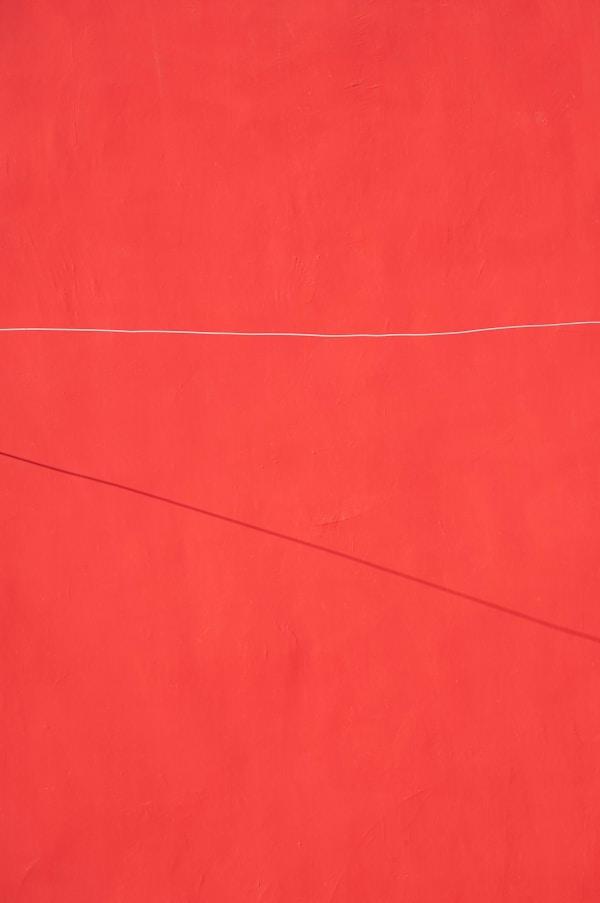 Links
List of recommended resources
[Speaker Notes: photo booth orange county ca,open air photo booth orange county,wedding photo booth orange county,photo booth rental prices orange county,photo booth rental in orange county]
Please visit :
photo
photo
photo
photo
photo
document
document pub
document view
presentation
presentation pub
presentation view
presentation html
document
document pub
document view
presentation
presentation pub
presentation view
presentation html
document
document pub
document view
presentation
presentation pub
presentation view
presentation html
[Speaker Notes: https://drive.google.com/file/d/1rE0XzdvJ2TmzdBKuxA8zgKoWJxBYvaHS/view?usp=sharing
https://drive.google.com/file/d/1PMRpPxGfhWT-x-dqP1PPT3j0LC-NUMht/view?usp=sharing
https://drive.google.com/file/d/1FHG2A9skrsmTrrf51p4uES3_k5aN0i1y/view?usp=sharing
https://drive.google.com/file/d/1kNm-zxq7hC1nEHKgdBBzx-YZLzeaJwuE/view?usp=sharing
https://drive.google.com/file/d/1cZaqpmPU0bAdvVwBgeSA4FfmUkq2V_iF/view?usp=sharing
https://docs.google.com/document/d/1abWstIoDBE_HnKjRVMK5vtS9t-fEPJlT2ajnmOKglwk/edit?usp=sharing
https://docs.google.com/document/d/1abWstIoDBE_HnKjRVMK5vtS9t-fEPJlT2ajnmOKglwk/pub
https://docs.google.com/document/d/1abWstIoDBE_HnKjRVMK5vtS9t-fEPJlT2ajnmOKglwk/view
https://docs.google.com/presentation/d/19UNb3x9vHm8LYFxdWILsV6X3YCRrGko5b-Jec32MZ4o/edit?usp=sharing
https://docs.google.com/presentation/d/19UNb3x9vHm8LYFxdWILsV6X3YCRrGko5b-Jec32MZ4o/pub?start=true&loop=true&delayms=3000
https://docs.google.com/presentation/d/19UNb3x9vHm8LYFxdWILsV6X3YCRrGko5b-Jec32MZ4o/view
https://docs.google.com/presentation/d/19UNb3x9vHm8LYFxdWILsV6X3YCRrGko5b-Jec32MZ4o/htmlpresent
https://docs.google.com/document/d/1VkX7YINKVu0Y-tHbtsvaJLp9v8QvGJ5I2Ml5vAO57-0/edit?usp=sharing
https://docs.google.com/document/d/1VkX7YINKVu0Y-tHbtsvaJLp9v8QvGJ5I2Ml5vAO57-0/pub
https://docs.google.com/document/d/1VkX7YINKVu0Y-tHbtsvaJLp9v8QvGJ5I2Ml5vAO57-0/view
https://docs.google.com/presentation/d/1A-9wrGH_OMWIPwmjZoDc6lf0DjOjanMb3urGrJbCArk/edit?usp=sharing
https://docs.google.com/presentation/d/1A-9wrGH_OMWIPwmjZoDc6lf0DjOjanMb3urGrJbCArk/pub?start=true&loop=true&delayms=3000
https://docs.google.com/presentation/d/1A-9wrGH_OMWIPwmjZoDc6lf0DjOjanMb3urGrJbCArk/view
https://docs.google.com/presentation/d/1A-9wrGH_OMWIPwmjZoDc6lf0DjOjanMb3urGrJbCArk/htmlpresent
https://docs.google.com/document/d/1EH24LOEGw4SViK9Ij1iX_hKxYec6DzMKskssAX4OK_4/edit?usp=sharing
https://docs.google.com/document/d/1EH24LOEGw4SViK9Ij1iX_hKxYec6DzMKskssAX4OK_4/pub
https://docs.google.com/document/d/1EH24LOEGw4SViK9Ij1iX_hKxYec6DzMKskssAX4OK_4/view
https://docs.google.com/presentation/d/1GBbt1SuvJ_AnfXzVvV0-Qxg71LUDvrWyoVcmygh5OxA/edit?usp=sharing
https://docs.google.com/presentation/d/1GBbt1SuvJ_AnfXzVvV0-Qxg71LUDvrWyoVcmygh5OxA/pub?start=true&loop=true&delayms=3000
https://docs.google.com/presentation/d/1GBbt1SuvJ_AnfXzVvV0-Qxg71LUDvrWyoVcmygh5OxA/view
https://docs.google.com/presentation/d/1GBbt1SuvJ_AnfXzVvV0-Qxg71LUDvrWyoVcmygh5OxA/htmlpresent]
wedding photo booth orange county
https://sites.google.com/view/losangelesslowmotionphotobooth/home
[Speaker Notes: photo booth orange county ca,open air photo booth orange county,wedding photo booth orange county,photo booth rental prices orange county,photo booth rental in orange county]